Презентаціяна тему: “                ”
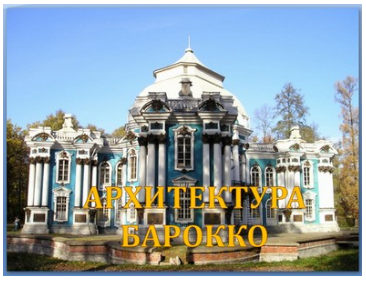 Підготувала:
к. XVI - сер. XVIII ст.
Бароко
Бароко – це мистецтво, збудоване
на контрастах, асиметрії…
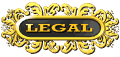 Один багатій наказав архітектору побудувати гарний будинок. Архітектор з тонким смаком побудував струнку, вишукану будівлю. Але багатій обурився: “Хіба це будинок багатої людини? Якщо до завтрашнього ранку ти не зробиш із цього будинку прикрашений палац, то повернеш витрачені на будівництво гроші. 
       Архітектор розумів, що це неможливо, і почав молитися: “Господи Христос милосердний, і добра Діво Маріє, що ж мені робити?”
       Посміхнулась Богоматір і кинула з неба великий оберемок квітів і листя. Вони впали на будинок і ніби прилипли до стін і карнизів. А Христос махнув рукою, і з неба хлинув золотий дощ. Квіти та листя стали золотими, а дім – святковим і мінливим від візерунків та позолоти. Правда, він уже не був таким беззастережно стрімким та вишуканим…
       Але багатію сподобався. Так з’явилося бароко. 
“Бароко” – буквально “дивний, чудернацький…”
поч. XVI – кін. XVII ст.
Бароко
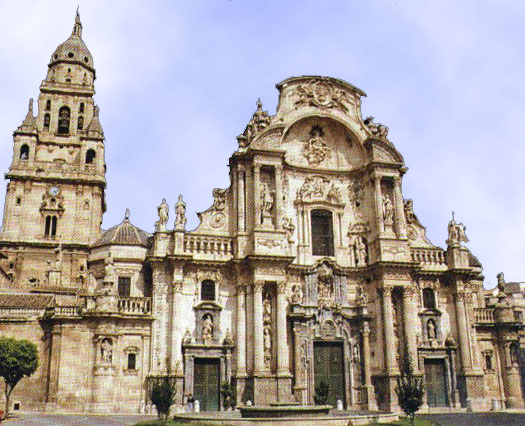 Батьківщина бароко Італія.   
    Стиль відобразив мінливість,
    складність та багатогранність
    світу.
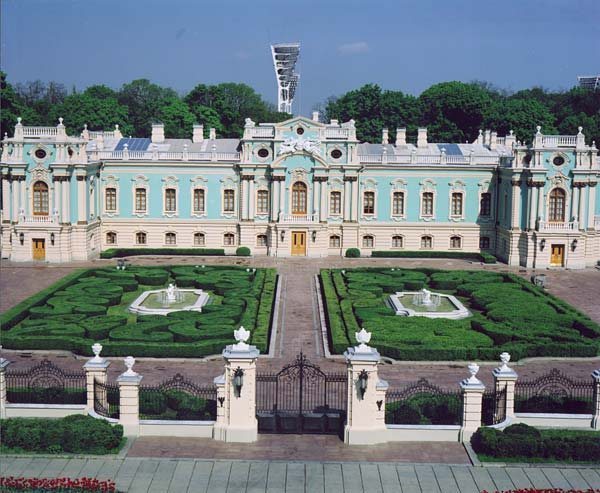 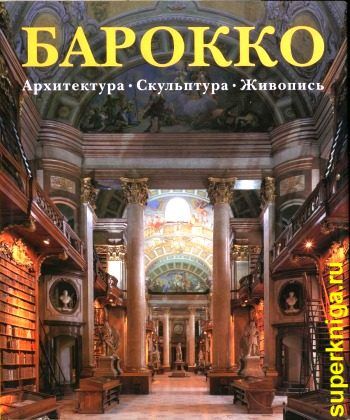 Основні риси архітектури бароко
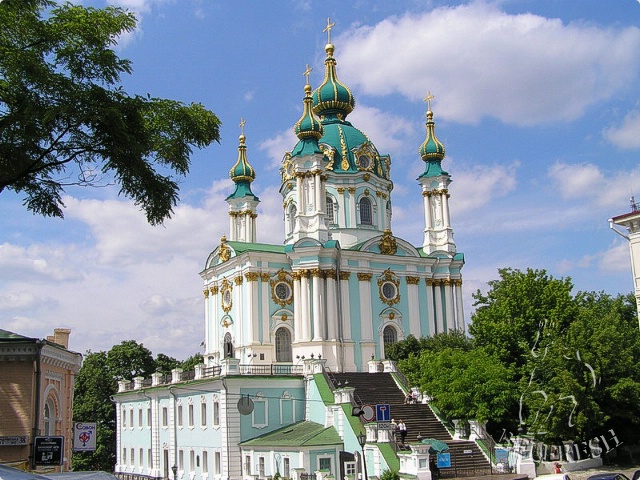 У церквах - широкі нефи, 
   іноді овальної форми,
   часткова або свідома
   неповнота архітектурних
   елементів,
   ефектне використання світла,
   або сильних контрастів
   світла і тіні.
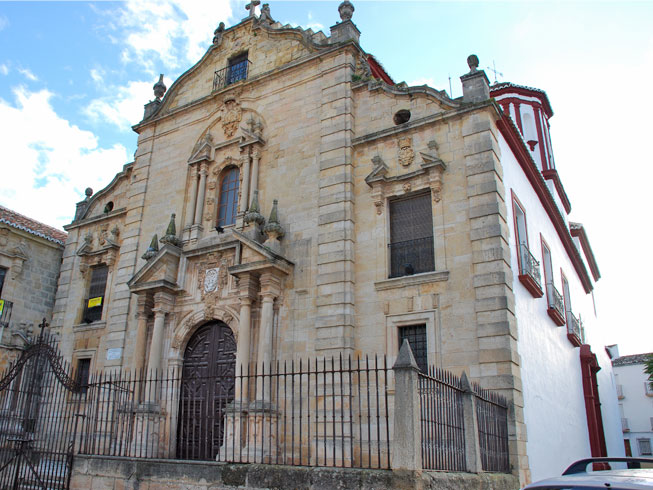 Маньєризм
Свій внесок в архітектуру бароко
    зробив і маньєризм. Попри всі недоліки
    і примхи, майстри маньєризму
    підхопили естафету інтелектуальних 
    пошуків, високої ерудиції, віртуозної 
    майстерності, науковості і передали її
    архітекторам італійського Ранішнього
    бароко (Джакомо делла Порта,
   Доменіко Фонтана, Карло Мадерно).
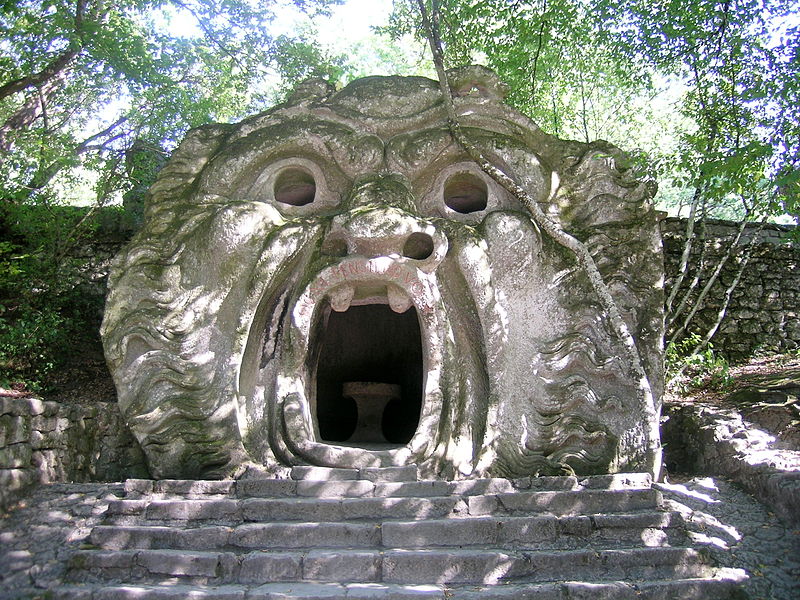 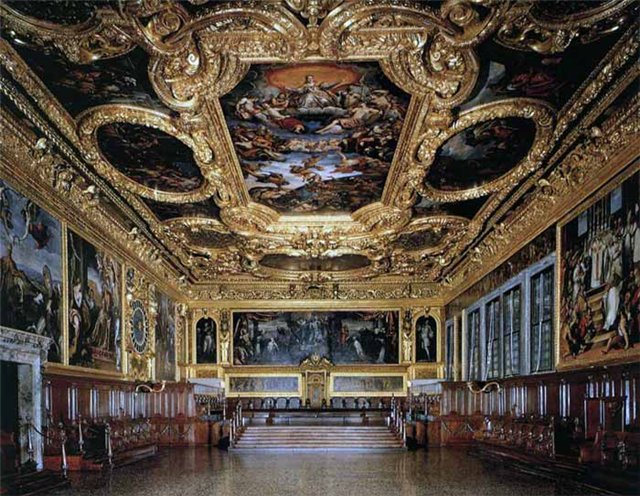 Різноматність будівель епохи Бароко
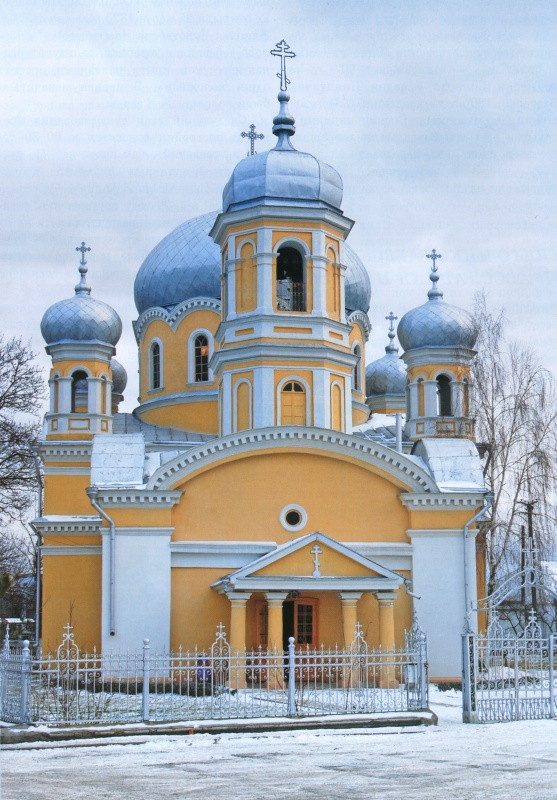 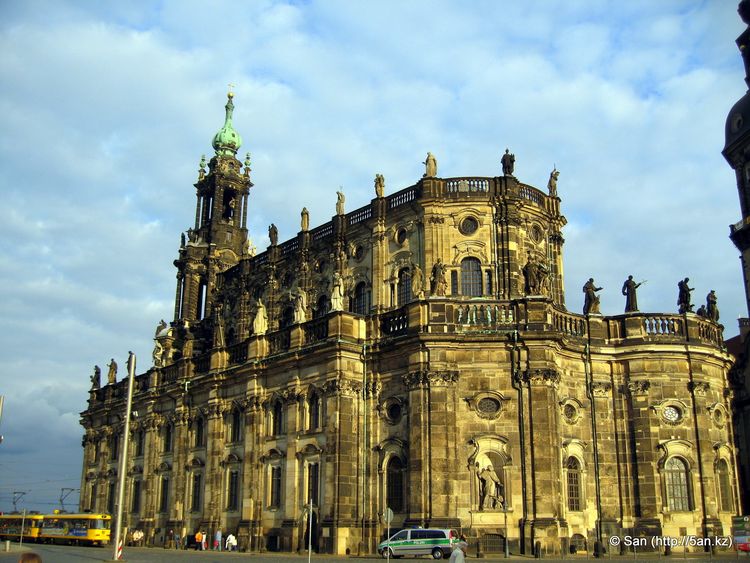 XVII – поч. XIX ст.
Класицизм
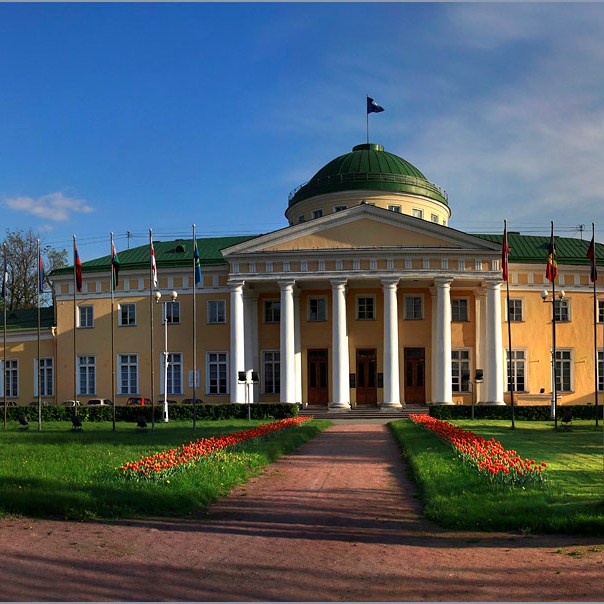 Архітектурний стиль                    
  поширений в Європі, 
  який є ідеальним зразком
  архітектури.
  Classicus означає “зразковий”.
                            ПРОСТОТА
                           СТРОГІСТЬ
                          ЛОГІЧНА ЯСНІСТЬ
                          МОНУМЕНТАЛЬНІСТЬ    Таврійський палац
                         ПРОТИДІЄ БАРОКО
II пол. XIX – поч. ХХ ст.
Модерн
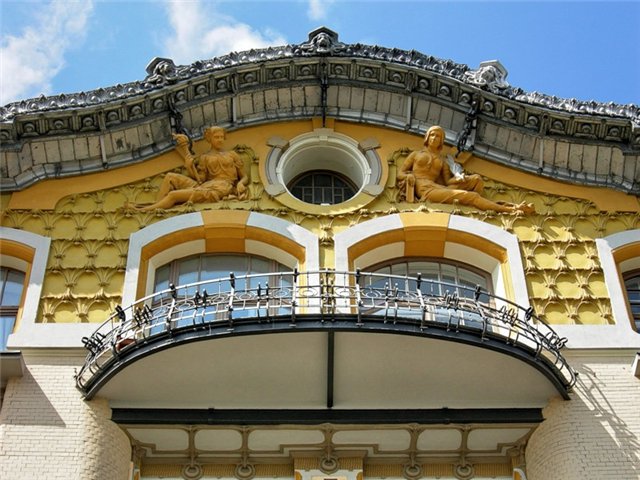 Відмова від прямих                     
   ліній та кутів на користь 
   інтересу до нових технологій.
      
     Велика увага приділялася
   не тільки зовнішньому 
   вигляду, але й внутрішньому
   інтер’єру.
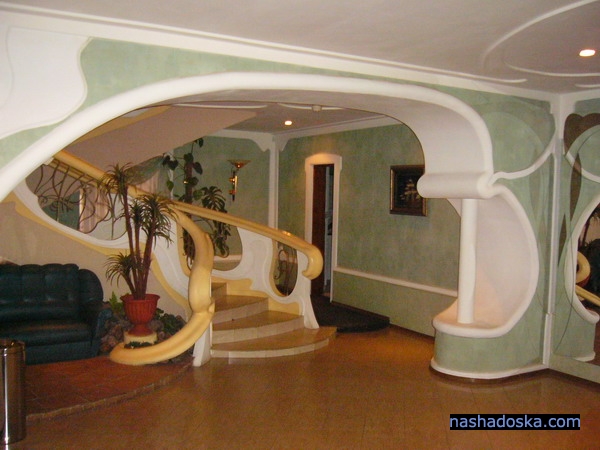